স্বাগতম
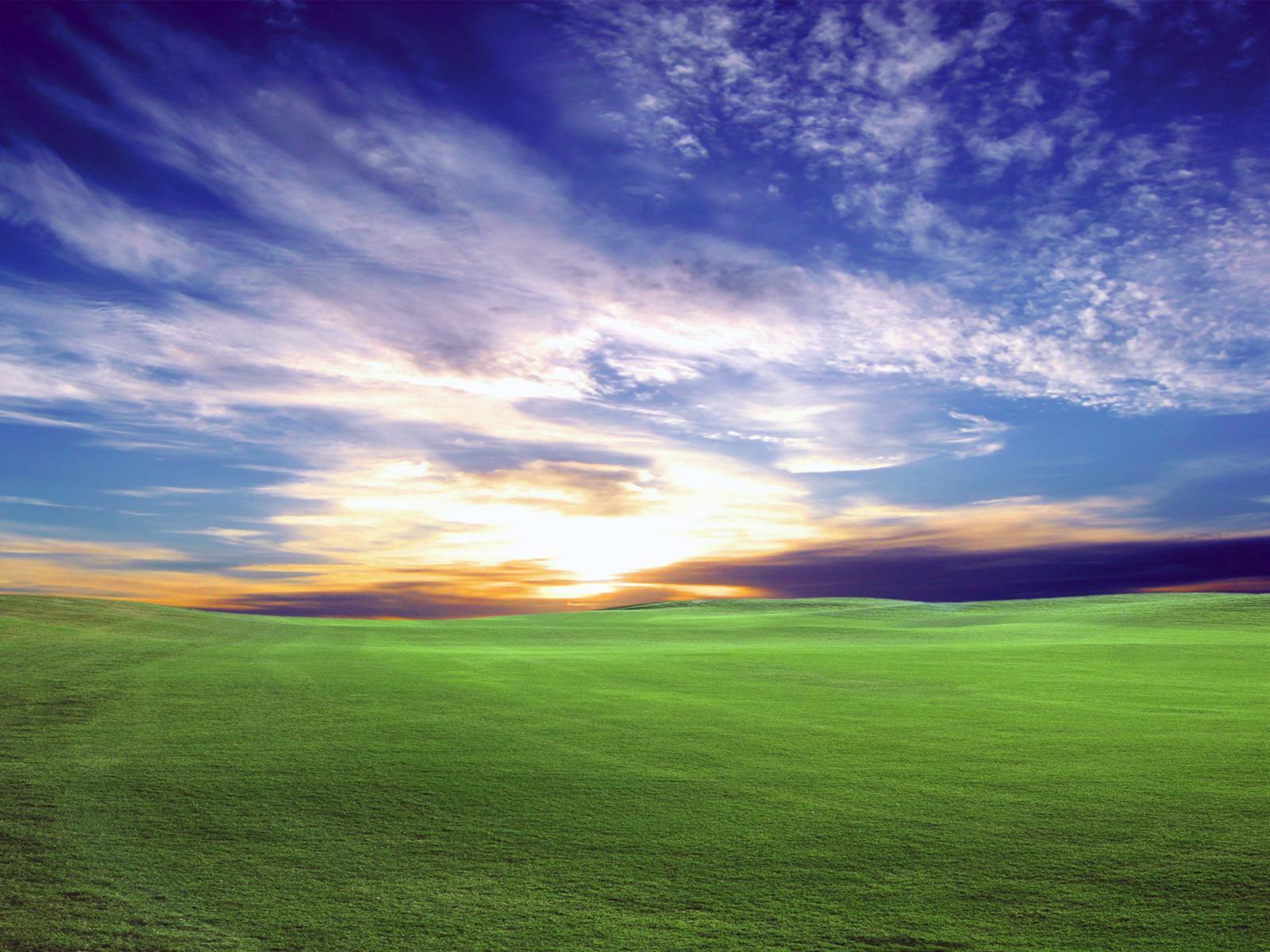 পরিচিতি
মোঃ লুৎফুর রহমান
প্রভাষক, ইসঃ ইতিহাস, 
রাজাবাড়ি ইসলামিয়া আলিম মাদ্রাসা ,গাজিপুর।
পাঠ পরিচিতি

শ্রেণিঃ একাদশ,
বিষয়ঃপৌরনীতি ও সুশাসন । 
সময়ঃ ৫০ মিনিট।
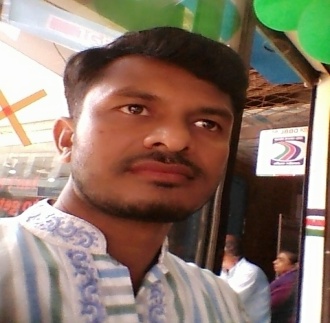 সবাইকে ফুলের 			শুভেচ্ছা
ছবি দুটির মধ্যে কোন ছবিটি নাগরিকের অধিকার কোন্‌টি কর্তব্যর
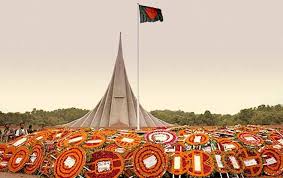 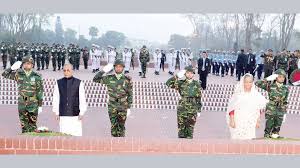 রাষ্ট্রে নাগরিকের কর্তব্য
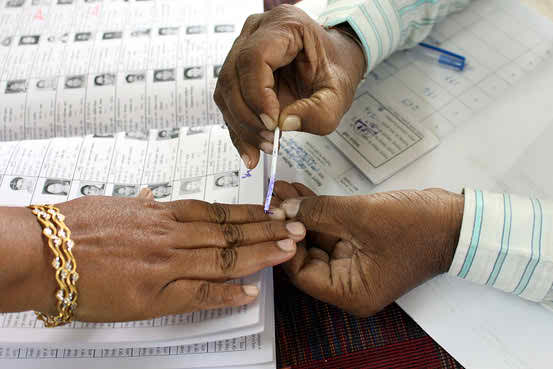 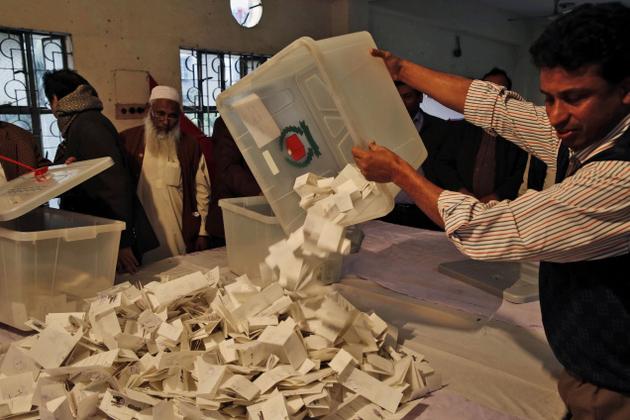 পাঠ ঘোষণা
নাগরিক অধিকার ও কর্তব্য
শিখন ফল
নাগরিক অধিকারের ধারণা ব্যাখা করতে পারবে
নাগরিক অধিকারের শ্রেণীবিভাগ বর্ণনা করতে পারবে
কর্তব্যর ধারণা বাখ্যা করতে পারবে
নাগরিক দায়িত্ব ও কর্তব্য পালনে আগ্রহী হবে
অধিকার ও কর্তব্য
আমরা রাষ্ট্রে নাগরিকের অধিকার ও কর্তব্যর  কয়েকটি ছবি দেখব
নাগরিক অধিকার
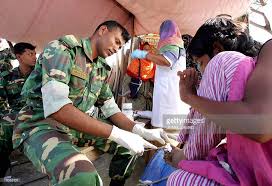 নৈতিক অধিকার
নাগরিক অধিকার
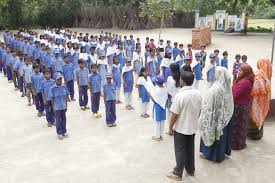 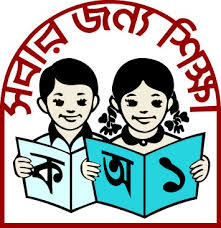 আইনগত অধিকার
রেখাচিত্রের সাহায্যে অধিকারের শ্রেণিবিভাগ দেখান হলো
এবার আমরা দেখব নাগরিকরা রাষ্ট্রে কি কি ধরনের অধিকার  ভোগ করে থাকে রেখা চিত্রের মাধ্যমে
রেখাচিত্রের সাহায্য অধিকারের শ্রেণীবিভাগ দেখানো হল
অধিকারের শ্রেণীবিভাগ
নৈতিক অধিকার
আইনগত অধিকার
আইনগত অধিকার
অর্থনৈতিক অধিকার
রাজনৈতিক অধিকার
সাংস্কৃতিক  অধিকার
ধর্মীয় অধিকার
ব্যক্তিগত অধিকার
সামাজিক অধিকার
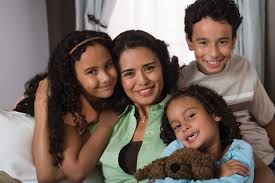 পরিবার গঠনের অধিকার
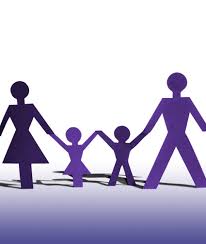 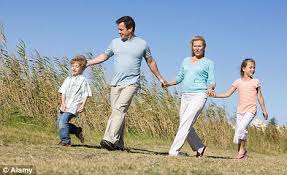 রাজনৈতিক অধিকার
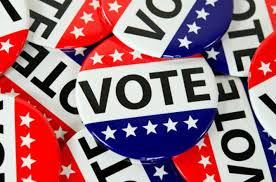 নির্বাচনে অংশগ্রহনের অধিকার
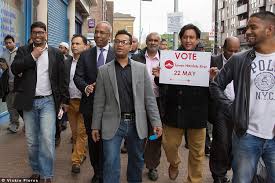 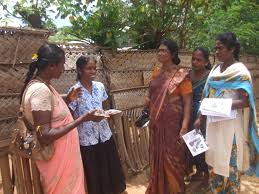 অর্থনৈতিক অধিকার
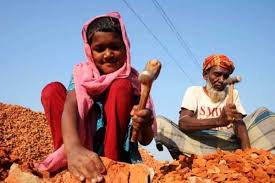 ন্যায্য মুজুরি লাভের অধিকার
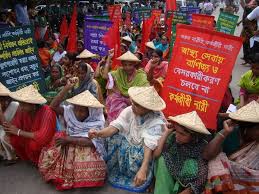 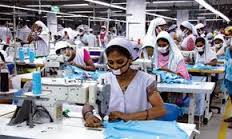 সাংস্কৃতিক অধিকার
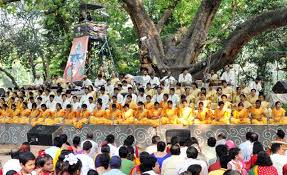 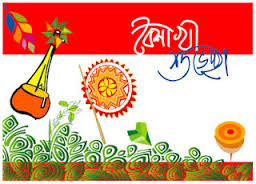 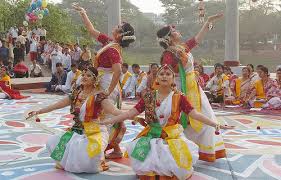 ব্যাক্তিক অধিকার
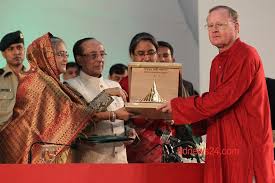 খ্যাতি লাভের অধিকার
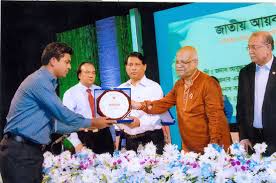 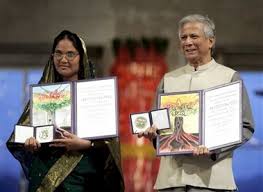 ধর্মীয় অধিকার
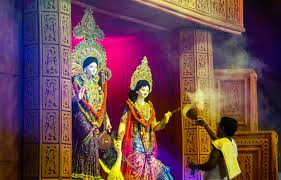 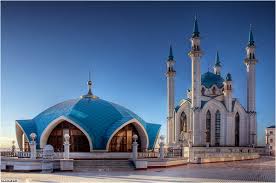 ধর্মীয় অধিকার
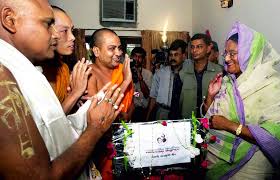 একক কাজ
১। অধিকার বলতে কি বোঝ?
২।অধিকার ভোগের বিনিময়ে   নাগরিককে কি পালন করতে হয় ?
দলীয় কাজ
রাষ্ট্রে গণতান্ত্রিক অধিকার সংক্ষণের উপায় সমূহ কি কি ?
মূল্যায়ন
১।অধিকার প্রথমত কয় প্রকার ?
২।অধিকারের সংজ্ঞা দাও ।
৩।নাগরিকের কর্তব্য সমূহ কি কি?
৪। অধিকার ও কর্তব্যের সম্পক্ক   কি?
বাড়ীর কাজ
১। উদ্দীপকটি পড় এবং প্রশ্নগুলোর উত্তর দাও।
সুমন স্টুডেন্ট ভিসায় জাপানে গেছে।সে সেখানে নিজ দেশের ন্যায় সব ধরনের
সু্যোগ –সুবিধা পায় না।কিছু দিন আগে সে ছুটি কাটাতে দেশে এসেছে। তার গ্রামে ইউনিয়ন পরিষদ নির্বাচন হচ্ছে। সে এখানে ভোট দিতে পারবে।সে তার অধিকার ও সম্পর্কে খুবই সচেতন। সুমন জানে যে,একজন নাগরিককে অধিকার ভোগের পাশাপাশি কিছু কর্তব্য ও দায়িত্ব পালন হয়।
ক।অধিকার বলতে কী বুঝ?..............................১
খ।রাজানৈতিক অধিকার কাকে বলে .....................২
গ।একজন নাগরিক হিসাবে রাষ্ট্রের প্রতি সুমনের কর্তব্য কী কী হওয়া উচিত বলে মনে  
কর............৩
ঘ। একজন নাগরিককে অধিকার ভোগের পাশাপাশি কিছু কর্তব্য ও দায়িত্ব পালন হয়’সুমনের এই অনুভূতির
মূল্যায়ন কর........................৪
পাঠ সমাপ্তি
তোমাদের সুসাস্থ্য কামনা করছি

                 ধন্যবাদ
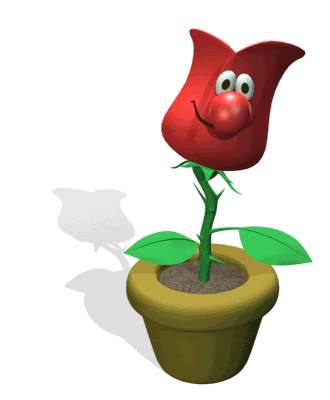 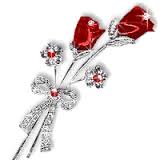